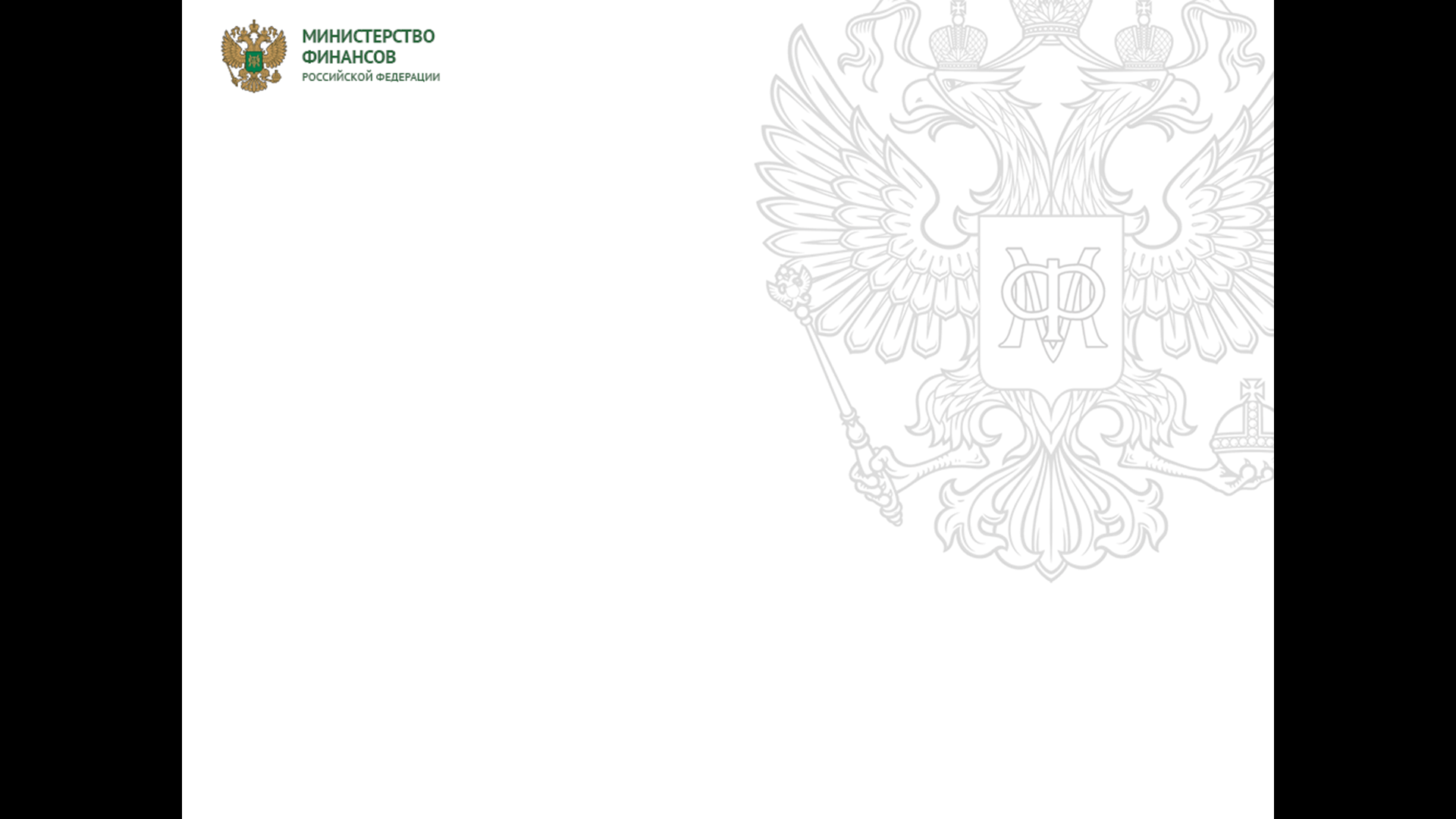 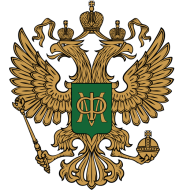 МИНИСТЕРСТВО ФИНАНСОВ
РОССИЙСКОЙ ФЕДЕРАЦИИ
Организация учета при переходе на Единый налоговый платеж и  Единый налоговый счет
с 1 января 2023 года
Через ЕНП уплачивается (п. 1 ст. 11.3, п. 1 ст. 45 НК РФ):

налог на прибыль;
НДС;
НДФЛ;
страховые взносы;
налог на имущество организаций;
земельный налог;
транспортный налог;
акцизы;
водный налог;
налог при УСН;
налог при АУСН;
ЕСХН;
НДПИ;
налог при ПСН;
налог на игорный бизнес;
налоги на спецрежиме при выполнении соглашений о разделе продукции;
налог на дополнительный доход от добычи углеводородного сырья.

Уплачиваются в составе ЕНП либо отдельно от него (п. 1 ст. 58 НК РФ):
НПД;
сбор за пользование объектами животного мира;
сбор за пользование объектами водных биологических ресурсов.

Отдельно от ЕНП уплачиваются (без учета на едином налоговом счете):
НДФЛ с выплат иностранцам, работающим по патенту;
госпошлина, в отношении которой судом не выдан исполнительный документ;
взносы на травматизм.
2
[Speaker Notes: В соответствии с Методическими рекомендациями субъектами бюджетного планирования должно осуществляться формирование предложений по введению целевых статей расходов на реализацию в рамках государственных программ федеральных проектов, входящих в состав национальных проектов, имея в виду включение федеральных проектов в государственные программы в качестве структурных элементов указанных программ (как правило, на уровне основных мероприятий в составе подпрограмм).

При этом в целях обособления бюджетных ассигнований на реализацию национальных проектов (включая федеральные проекты), должны использоваться коды классификации, по которым подлежат отражению ассигнования на реализацию структурных элементов госпрограмм.

Формирование предложений по корректировке наименований целевых статей расходов на реализацию пилотных государственных программ с учетом необходимости преобразования действующих основных мероприятий и соответствующих им целевых статей расходов в национальные и федеральные проекты, отдельные мероприятия таких проектов, направленные на финансовое обеспечение деятельности центральных аппаратов федеральных органов исполнительной власти и их территориальных органов в соответствии с требованиями Правил разработки, реализации и оценки эффективности отдельных государственных программ, утвержденных постановлением Правительства Российской Федерации от 12 октября 2017 года № 1242.]
3
При расчете совокупной обязанности не учитываются:

суммы налогов, сборов, страховых взносов, подлежащих уменьшению на основании налоговых деклараций (расчетов), если со дня уплаты прошло более 3 лет;

налоги, государственная пошлина (в отношении уплаты которой судом выдан исполнительный документ), иные сборы, страховые взносы, пени, штрафы, проценты, по которым истек срок взыскания;

суммы налогов, сборов, страховых взносов, пеней, штрафов, процентов, указанных в решении налоговой инспекции, если суд (или вышестоящий налоговый орган) приостановил действие (исполнение) решения;

уплаченные не в качестве ЕНП суммы НПД, сбора за пользование объектами животного мира и сбора за пользование объектами водных биологических ресурсов.
[Speaker Notes: В соответствии с Методическими рекомендациями субъектами бюджетного планирования должно осуществляться формирование предложений по введению целевых статей расходов на реализацию в рамках государственных программ федеральных проектов, входящих в состав национальных проектов, имея в виду включение федеральных проектов в государственные программы в качестве структурных элементов указанных программ (как правило, на уровне основных мероприятий в составе подпрограмм).

При этом в целях обособления бюджетных ассигнований на реализацию национальных проектов (включая федеральные проекты), должны использоваться коды классификации, по которым подлежат отражению ассигнования на реализацию структурных элементов госпрограмм.

Формирование предложений по корректировке наименований целевых статей расходов на реализацию пилотных государственных программ с учетом необходимости преобразования действующих основных мероприятий и соответствующих им целевых статей расходов в национальные и федеральные проекты, отдельные мероприятия таких проектов, направленные на финансовое обеспечение деятельности центральных аппаратов федеральных органов исполнительной власти и их территориальных органов в соответствии с требованиями Правил разработки, реализации и оценки эффективности отдельных государственных программ, утвержденных постановлением Правительства Российской Федерации от 12 октября 2017 года № 1242.]
Федеральное казначейство
Перечисление сумм на единые счета бюджетов
4
1 раб. день
Порядок определения принадлежности сумм
Расчетный документ
Недоимка - начиная с наиболее раннего момента ее выявления
Текущие налоги, авансовые платежи, сборы, страховые взносы - с момента возникновения обязанности по их уплате;
Проценты
Штрафы
Пени
Налоговый орган
По запросу
3
1
4
2
5
Налоговая декларация
Крайний срок уплаты налогов
На единый налоговый счет
Налоговое уведомление
Налогоплательщик
!
25 число месяца
28 число месяца
Информационное взаимодействие, в том числе централизованное
[Speaker Notes: В соответствии с Методическими рекомендациями субъектами бюджетного планирования должно осуществляться формирование предложений по введению целевых статей расходов на реализацию в рамках государственных программ федеральных проектов, входящих в состав национальных проектов, имея в виду включение федеральных проектов в государственные программы в качестве структурных элементов указанных программ (как правило, на уровне основных мероприятий в составе подпрограмм).

При этом в целях обособления бюджетных ассигнований на реализацию национальных проектов (включая федеральные проекты), должны использоваться коды классификации, по которым подлежат отражению ассигнования на реализацию структурных элементов госпрограмм.

Формирование предложений по корректировке наименований целевых статей расходов на реализацию пилотных государственных программ с учетом необходимости преобразования действующих основных мероприятий и соответствующих им целевых статей расходов в национальные и федеральные проекты, отдельные мероприятия таких проектов, направленные на финансовое обеспечение деятельности центральных аппаратов федеральных органов исполнительной власти и их территориальных органов в соответствии с требованиями Правил разработки, реализации и оценки эффективности отдельных государственных программ, утвержденных постановлением Правительства Российской Федерации от 12 октября 2017 года № 1242.]
5
[Speaker Notes: В соответствии с Методическими рекомендациями субъектами бюджетного планирования должно осуществляться формирование предложений по введению целевых статей расходов на реализацию в рамках государственных программ федеральных проектов, входящих в состав национальных проектов, имея в виду включение федеральных проектов в государственные программы в качестве структурных элементов указанных программ (как правило, на уровне основных мероприятий в составе подпрограмм).

При этом в целях обособления бюджетных ассигнований на реализацию национальных проектов (включая федеральные проекты), должны использоваться коды классификации, по которым подлежат отражению ассигнования на реализацию структурных элементов госпрограмм.

Формирование предложений по корректировке наименований целевых статей расходов на реализацию пилотных государственных программ с учетом необходимости преобразования действующих основных мероприятий и соответствующих им целевых статей расходов в национальные и федеральные проекты, отдельные мероприятия таких проектов, направленные на финансовое обеспечение деятельности центральных аппаратов федеральных органов исполнительной власти и их территориальных органов в соответствии с требованиями Правил разработки, реализации и оценки эффективности отдельных государственных программ, утвержденных постановлением Правительства Российской Федерации от 12 октября 2017 года № 1242.]
6
[Speaker Notes: В соответствии с Методическими рекомендациями субъектами бюджетного планирования должно осуществляться формирование предложений по введению целевых статей расходов на реализацию в рамках государственных программ федеральных проектов, входящих в состав национальных проектов, имея в виду включение федеральных проектов в государственные программы в качестве структурных элементов указанных программ (как правило, на уровне основных мероприятий в составе подпрограмм).

При этом в целях обособления бюджетных ассигнований на реализацию национальных проектов (включая федеральные проекты), должны использоваться коды классификации, по которым подлежат отражению ассигнования на реализацию структурных элементов госпрограмм.

Формирование предложений по корректировке наименований целевых статей расходов на реализацию пилотных государственных программ с учетом необходимости преобразования действующих основных мероприятий и соответствующих им целевых статей расходов в национальные и федеральные проекты, отдельные мероприятия таких проектов, направленные на финансовое обеспечение деятельности центральных аппаратов федеральных органов исполнительной власти и их территориальных органов в соответствии с требованиями Правил разработки, реализации и оценки эффективности отдельных государственных программ, утвержденных постановлением Правительства Российской Федерации от 12 октября 2017 года № 1242.]
7
[Speaker Notes: В соответствии с Методическими рекомендациями субъектами бюджетного планирования должно осуществляться формирование предложений по введению целевых статей расходов на реализацию в рамках государственных программ федеральных проектов, входящих в состав национальных проектов, имея в виду включение федеральных проектов в государственные программы в качестве структурных элементов указанных программ (как правило, на уровне основных мероприятий в составе подпрограмм).

При этом в целях обособления бюджетных ассигнований на реализацию национальных проектов (включая федеральные проекты), должны использоваться коды классификации, по которым подлежат отражению ассигнования на реализацию структурных элементов госпрограмм.

Формирование предложений по корректировке наименований целевых статей расходов на реализацию пилотных государственных программ с учетом необходимости преобразования действующих основных мероприятий и соответствующих им целевых статей расходов в национальные и федеральные проекты, отдельные мероприятия таких проектов, направленные на финансовое обеспечение деятельности центральных аппаратов федеральных органов исполнительной власти и их территориальных органов в соответствии с требованиями Правил разработки, реализации и оценки эффективности отдельных государственных программ, утвержденных постановлением Правительства Российской Федерации от 12 октября 2017 года № 1242.]
8
[Speaker Notes: В соответствии с Методическими рекомендациями субъектами бюджетного планирования должно осуществляться формирование предложений по введению целевых статей расходов на реализацию в рамках государственных программ федеральных проектов, входящих в состав национальных проектов, имея в виду включение федеральных проектов в государственные программы в качестве структурных элементов указанных программ (как правило, на уровне основных мероприятий в составе подпрограмм).

При этом в целях обособления бюджетных ассигнований на реализацию национальных проектов (включая федеральные проекты), должны использоваться коды классификации, по которым подлежат отражению ассигнования на реализацию структурных элементов госпрограмм.

Формирование предложений по корректировке наименований целевых статей расходов на реализацию пилотных государственных программ с учетом необходимости преобразования действующих основных мероприятий и соответствующих им целевых статей расходов в национальные и федеральные проекты, отдельные мероприятия таких проектов, направленные на финансовое обеспечение деятельности центральных аппаратов федеральных органов исполнительной власти и их территориальных органов в соответствии с требованиями Правил разработки, реализации и оценки эффективности отдельных государственных программ, утвержденных постановлением Правительства Российской Федерации от 12 октября 2017 года № 1242.]
9
[Speaker Notes: В соответствии с Методическими рекомендациями субъектами бюджетного планирования должно осуществляться формирование предложений по введению целевых статей расходов на реализацию в рамках государственных программ федеральных проектов, входящих в состав национальных проектов, имея в виду включение федеральных проектов в государственные программы в качестве структурных элементов указанных программ (как правило, на уровне основных мероприятий в составе подпрограмм).

При этом в целях обособления бюджетных ассигнований на реализацию национальных проектов (включая федеральные проекты), должны использоваться коды классификации, по которым подлежат отражению ассигнования на реализацию структурных элементов госпрограмм.

Формирование предложений по корректировке наименований целевых статей расходов на реализацию пилотных государственных программ с учетом необходимости преобразования действующих основных мероприятий и соответствующих им целевых статей расходов в национальные и федеральные проекты, отдельные мероприятия таких проектов, направленные на финансовое обеспечение деятельности центральных аппаратов федеральных органов исполнительной власти и их территориальных органов в соответствии с требованиями Правил разработки, реализации и оценки эффективности отдельных государственных программ, утвержденных постановлением Правительства Российской Федерации от 12 октября 2017 года № 1242.]
Особенности представления уведомлений для основной категории налоговых агентов по НДФЛ
10
Налоговые агенты в уведомлении указывают в том числе информацию о суммах НДФЛ, исчисленных и удержанных ими за период с 23-го числа месяца, предшествующего месяцу, в котором представлено указанное уведомление, по 22-е число текущего месяца. 

То есть на расчет сумм НДФЛ отводится 3 дня.

На уведомление об исчисленных суммах НДФЛ за период с 23 по 31 декабря - это исключение из правил. 

В отношении сумм НДФЛ, исчисленных и удержанных налоговым агентом в соответствии со ст. 226 НК РФ за период с 23 по 31 декабря, уведомление представляется не позднее последнего рабочего дня года. Таким образом, и представление уведомления, и перечисление НДФЛ должно быть произведено не позднее последнего рабочего дня года (абзац третий п. 9 ст. 58, п. 6 ст. 226 НК РФ).
[Speaker Notes: В соответствии с Методическими рекомендациями субъектами бюджетного планирования должно осуществляться формирование предложений по введению целевых статей расходов на реализацию в рамках государственных программ федеральных проектов, входящих в состав национальных проектов, имея в виду включение федеральных проектов в государственные программы в качестве структурных элементов указанных программ (как правило, на уровне основных мероприятий в составе подпрограмм).

При этом в целях обособления бюджетных ассигнований на реализацию национальных проектов (включая федеральные проекты), должны использоваться коды классификации, по которым подлежат отражению ассигнования на реализацию структурных элементов госпрограмм.

Формирование предложений по корректировке наименований целевых статей расходов на реализацию пилотных государственных программ с учетом необходимости преобразования действующих основных мероприятий и соответствующих им целевых статей расходов в национальные и федеральные проекты, отдельные мероприятия таких проектов, направленные на финансовое обеспечение деятельности центральных аппаратов федеральных органов исполнительной власти и их территориальных органов в соответствии с требованиями Правил разработки, реализации и оценки эффективности отдельных государственных программ, утвержденных постановлением Правительства Российской Федерации от 12 октября 2017 года № 1242.]
Статья 58. Порядок уплаты налогов, сборов, страховых взносов.
Пункт 9
11
В случае, если законодательством о налогах и сборах предусмотрена уплата (перечисление) налогов, авансовых платежей по налогам, сборов, страховых взносов до представления соответствующей налоговой декларации (расчета) либо если обязанность по представлению налоговой декларации (расчета) не установлена настоящим Кодексом (за исключением случаев уплаты налогов физическими лицами на основании налоговых уведомлений), налогоплательщики, плательщики сборов, налоговые агенты, плательщики страховых взносов представляют в налоговый орган уведомление об исчисленных суммах налогов, авансовых платежей по налогам, сборов, страховых взносов.

Уведомление об исчисленных суммах налогов, авансовых платежей по налогам, сборов, страховых взносов представляется в налоговый орган по месту учета не позднее 25-го числа месяца, в котором установлен срок уплаты соответствующих налогов, авансовых платежей по налогам, сборов, страховых взносов, в электронной форме по телекоммуникационным каналам связи с применением усиленной квалифицированной электронной подписи либо через личный кабинет налогоплательщика. Налогоплательщиками, не указанными в пункте 3 статьи 80 настоящего Кодекса, уведомление об исчисленных суммах налогов, авансовых платежей по налогам, сборов, страховых взносов может быть представлено на бумажном носителе.
[Speaker Notes: В соответствии с Методическими рекомендациями субъектами бюджетного планирования должно осуществляться формирование предложений по введению целевых статей расходов на реализацию в рамках государственных программ федеральных проектов, входящих в состав национальных проектов, имея в виду включение федеральных проектов в государственные программы в качестве структурных элементов указанных программ (как правило, на уровне основных мероприятий в составе подпрограмм).

При этом в целях обособления бюджетных ассигнований на реализацию национальных проектов (включая федеральные проекты), должны использоваться коды классификации, по которым подлежат отражению ассигнования на реализацию структурных элементов госпрограмм.

Формирование предложений по корректировке наименований целевых статей расходов на реализацию пилотных государственных программ с учетом необходимости преобразования действующих основных мероприятий и соответствующих им целевых статей расходов в национальные и федеральные проекты, отдельные мероприятия таких проектов, направленные на финансовое обеспечение деятельности центральных аппаратов федеральных органов исполнительной власти и их территориальных органов в соответствии с требованиями Правил разработки, реализации и оценки эффективности отдельных государственных программ, утвержденных постановлением Правительства Российской Федерации от 12 октября 2017 года № 1242.]
Обеспечение соблюдения положений настоящей главы НДФЛ (Статья 230 НК РФ)

Налоговые агенты представляют в налоговый орган по месту учета по формам, форматам и в порядке (форма 6-НДФЛ):
расчет сумм налога на доходы физических лиц, исчисленных и удержанных налоговым агентом, 
за первый квартал, полугодие, девять месяцев - не позднее 25-го числа месяца, следующего за соответствующим периодом,
за год - не позднее 25 февраля года, следующего за истекшим налоговым периодом. 

В расчете сумм налога на доходы физических лиц, исчисленных и удержанных налоговым агентом, подлежат отражению: 
за первый квартал удержанные суммы налога в период с 1 января по 22 марта включительно, 
за полугодие - удержанные суммы налога в период с 1 января по 22 июня включительно, 
за девять месяцев - удержанные суммы налога в период с 1 января по 22 сентября включительно;

документ, содержащий сведения о доходах физических лиц истекшего налогового периода и суммах налога, исчисленных, удержанных и перечисленных в бюджетную систему Российской Федерации за этот налоговый период по каждому физическому лицу (за исключением случаев, при которых могут быть переданы сведения, составляющие государственную тайну), - не позднее 25 февраля года, следующего за истекшим налоговым периодом.
12
[Speaker Notes: В соответствии с Методическими рекомендациями субъектами бюджетного планирования должно осуществляться формирование предложений по введению целевых статей расходов на реализацию в рамках государственных программ федеральных проектов, входящих в состав национальных проектов, имея в виду включение федеральных проектов в государственные программы в качестве структурных элементов указанных программ (как правило, на уровне основных мероприятий в составе подпрограмм).

При этом в целях обособления бюджетных ассигнований на реализацию национальных проектов (включая федеральные проекты), должны использоваться коды классификации, по которым подлежат отражению ассигнования на реализацию структурных элементов госпрограмм.

Формирование предложений по корректировке наименований целевых статей расходов на реализацию пилотных государственных программ с учетом необходимости преобразования действующих основных мероприятий и соответствующих им целевых статей расходов в национальные и федеральные проекты, отдельные мероприятия таких проектов, направленные на финансовое обеспечение деятельности центральных аппаратов федеральных органов исполнительной власти и их территориальных органов в соответствии с требованиями Правил разработки, реализации и оценки эффективности отдельных государственных программ, утвержденных постановлением Правительства Российской Федерации от 12 октября 2017 года № 1242.]